Moliére
8. ročník
(1622 – 1673)
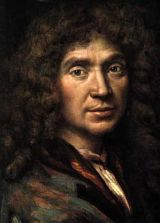 vlastním jménem 
  Jean-Baptiste Poquelin /poklen/
 francouzský dramatik, herec a režisér
 zakladatel klasicistní komedie
Základní životopisné údaje
Základní životopisné údaje
Základní životopisné údaje
kočuje s divadelní společností
 od r. 1658 působí na dvoře krále Ludvíka XIV. => dostal penzi a jeho družina se stala „královskou divadelní společností“
Ludvíku XIV. musel organizovat versailleské dvorní slavnosti a psát pro ně texty


https://www.youtube.com/watch?v=aGrZGFYZG18
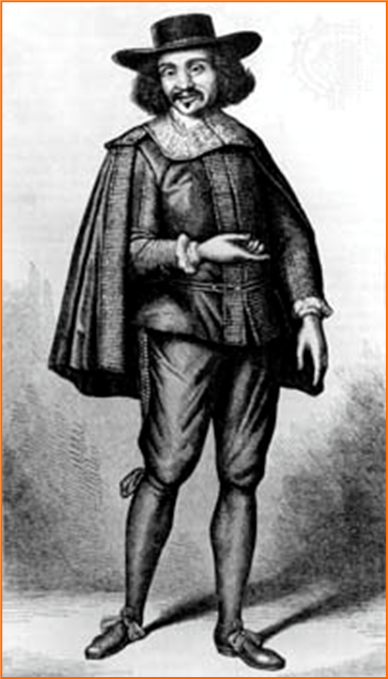 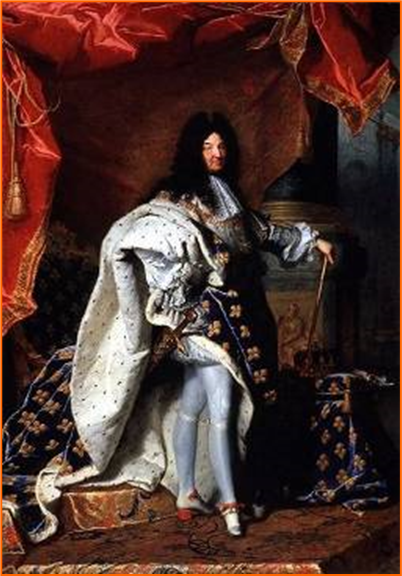 Smrt
https://www.youtube.com/watch?v=JW6EsyYWy2g
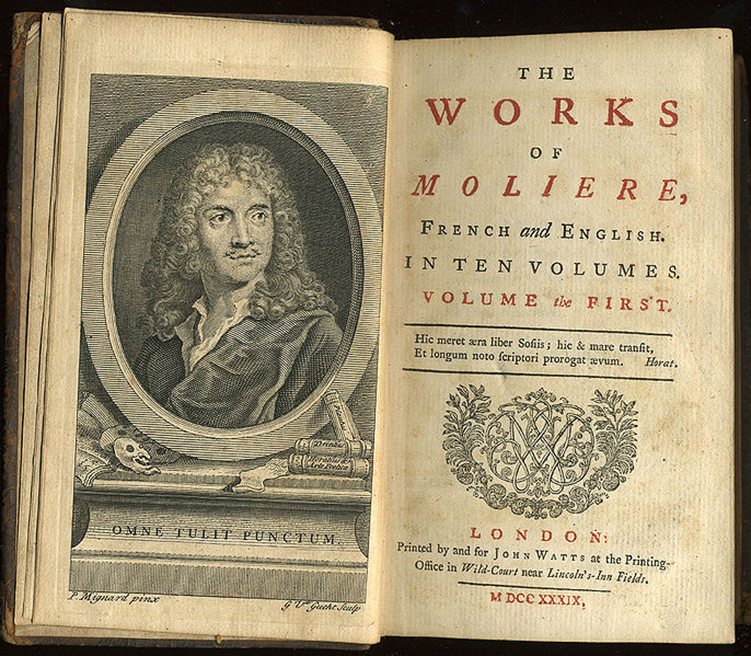 Dílo
Lakomec – lidská chamtivost, chorobná lakota, závislost
		na mamonu (Harpagon)
Zdravý nemocný – výsměch všem hypochondrům, 
			neschopnosti lékařů té doby
Tartuffe – náboženské pokrytectví
Hraběnka z Nouzova – zesměšněna pýcha venkovských
nevzdělaných šlechticů a jejich snaha napodobit vysokou
pařížskou společnost
Zdravý nemocný str.205-206
1. Které postavy v ukázce vystupují? 
2. Jaký mají jednotlivé postavy vztah k ústřední postavě Arganovi? 
3. Doplňte k jednotlivým postavám vlastnosti. 
4. Co představuje hlavní zápletku ukázky? 
5. Vysvětlete spojení: být s někým na štíru, ležet někomu v žaludku, slepé nadšení, protřít někomu zrak 
6. Jde o komedii, tragédii, pokuste se vysvětlit? 
7. Vyhledejte v textu ironii.
Lakomec
Harpagon – Moliére na něm ukazuje obraz lichváře, který je pro své peníze ochoten obětovat cokoliv - citovými vztahy počínaje a vlastní rodinou konče. Ztráta peněz pro něj znamená naprostou tragédii, nenávist ke všemu živému, nechuť k životu a ztracený smysl života.
Čipera– Je zcela oddaný svému pánu Kleantovi. S myšlenkou, že svému pánovi pomůže, ukradl Harpagonovi jeho skříňku s penězi.
Kleantes – Harpagonův syn. Zamiloval se do Mariany, i když byla velice chudá. Šílená láska k penězům jeho otce se mu příčí. Je tedy jeho pravým opakem.
Mariana – Chudá dívka, která se stará o svou nemocnou matku. Zamilovala se do Kleanta. Ne pro jeho peníze, ale proto, že je takový, jaký je.
Valér – sluha Harpagona; zamilovaný do jeho dcery Elišky.
Eliška – dcera Harpagona; zamilovaná do Valéra.
Anselm – šlechtic, má si vzít Elišku proti její vůli; otec Valéra a Mariany (jak se na konci hry ukáže).